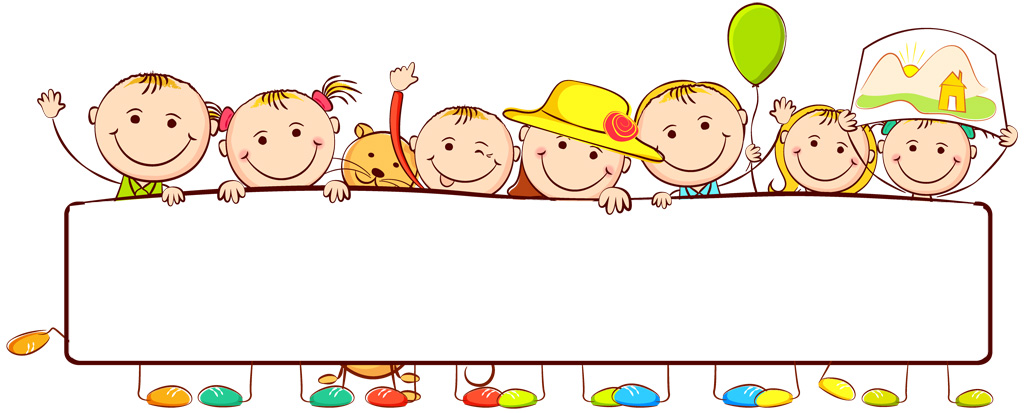 図形を伝える
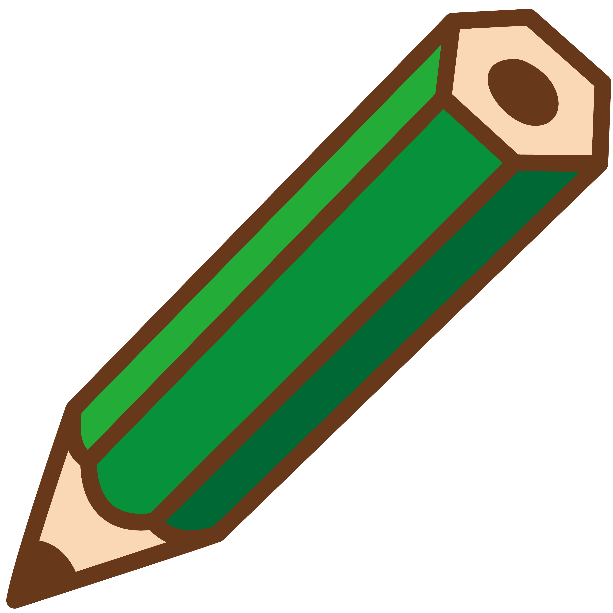 ポイント
① 相手の図形を見てはいけない。
② 図形に関する質問はできない。
　  答えられるのは「はい・いいえ」のみ。
③ 描き終えたら、裏を向けて待つ。
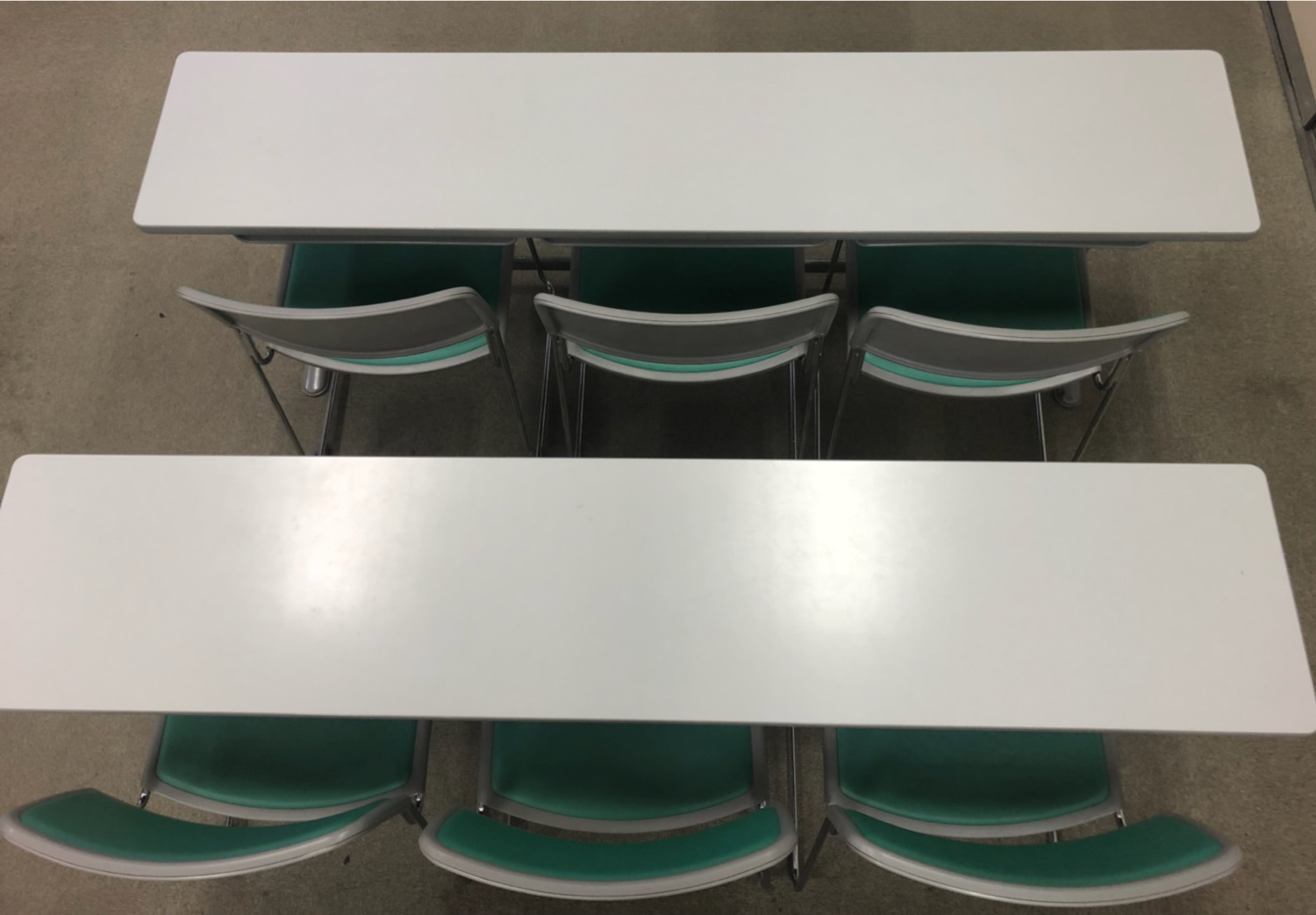 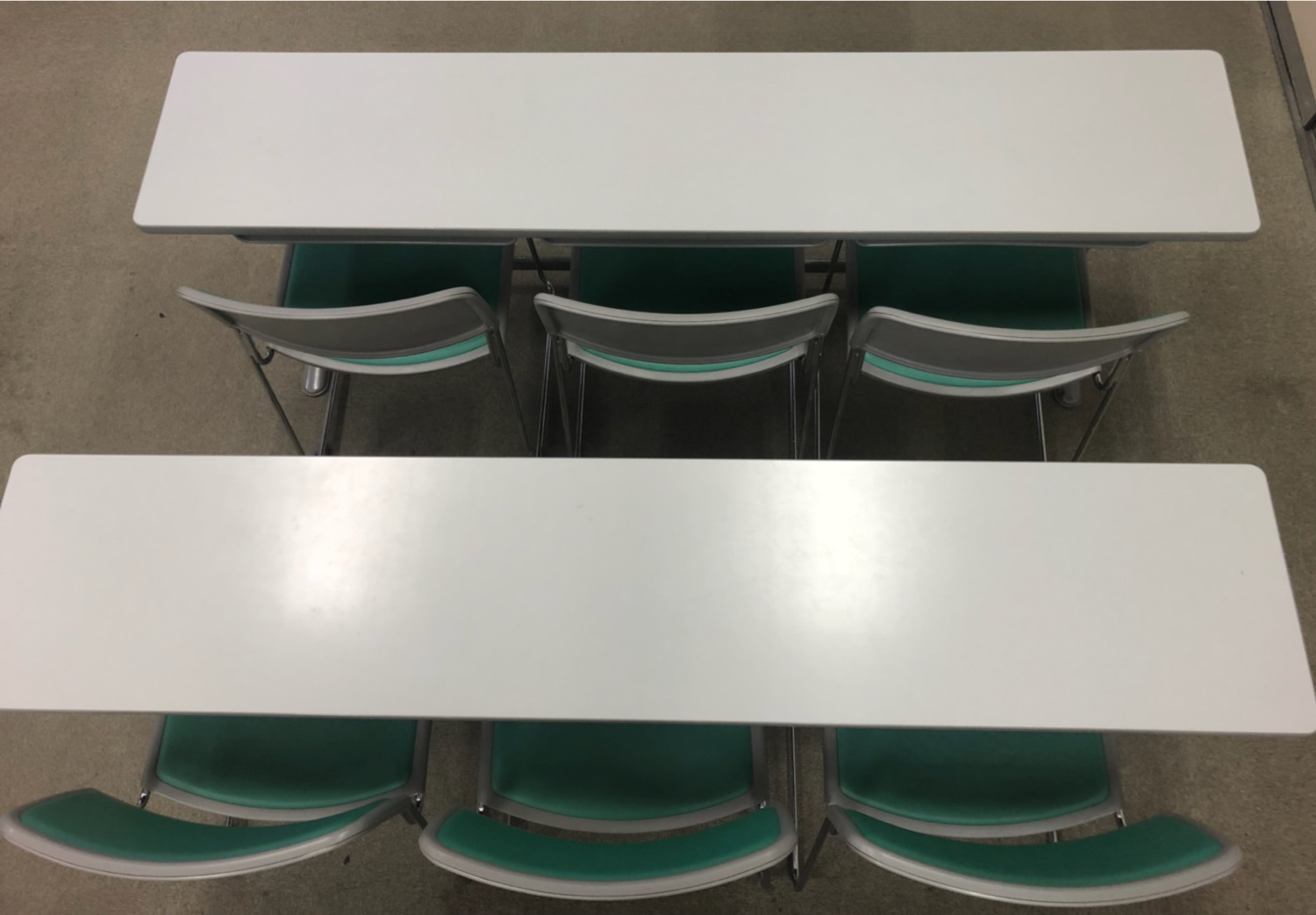 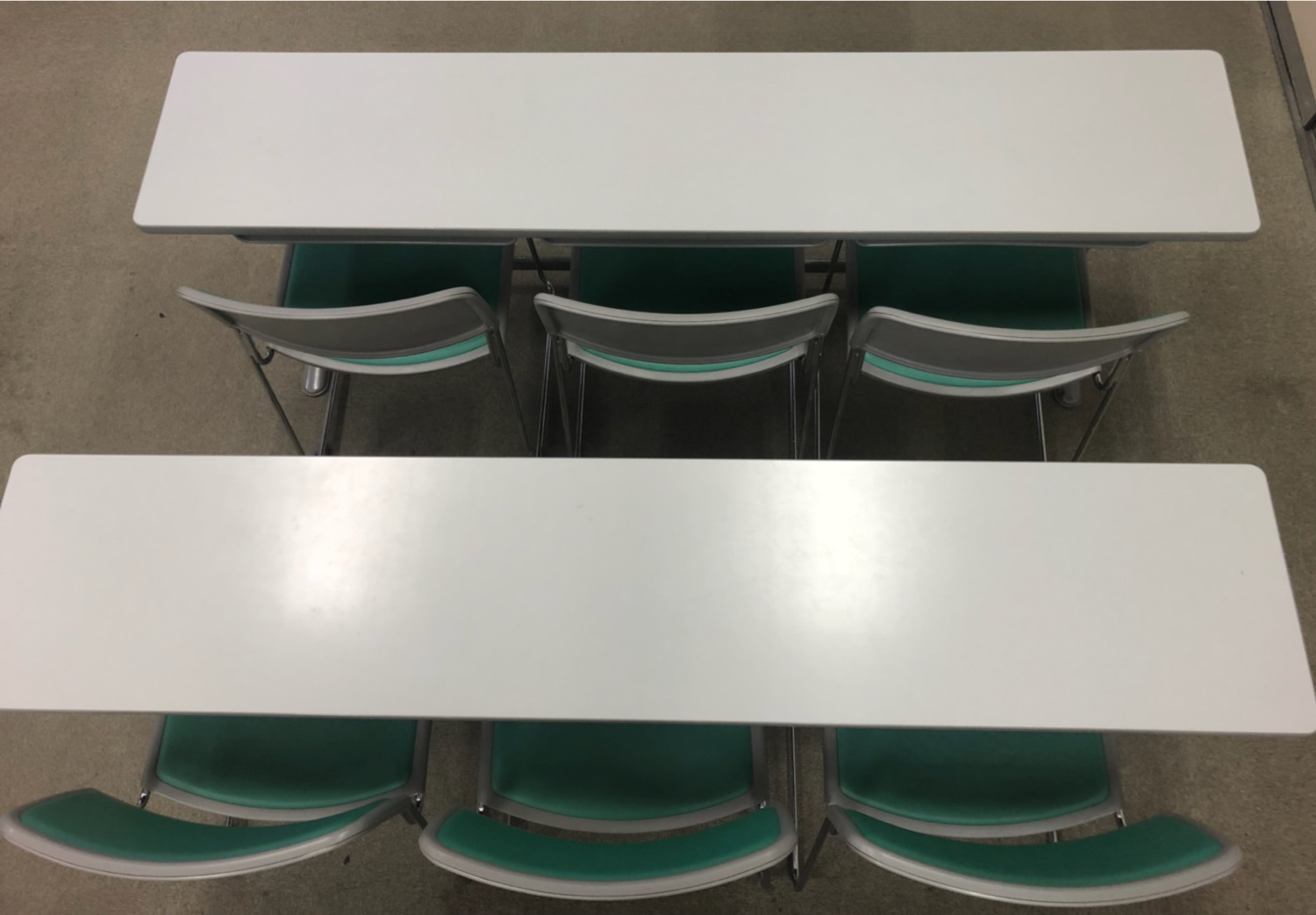 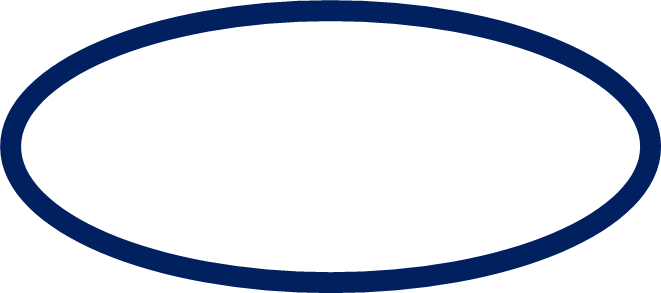 描
伝
伝
伝
描
描
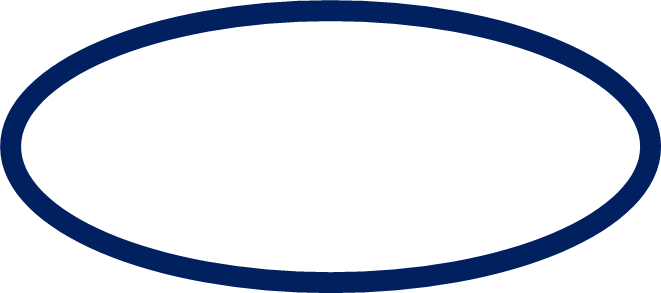 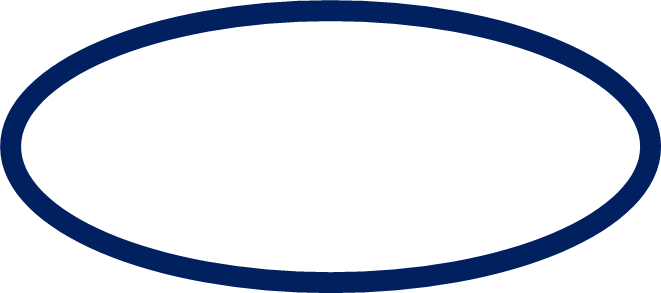 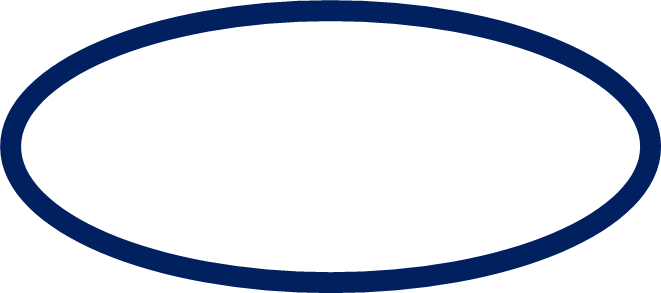 伝
描
伝
伝
描
描
ポイント
① 相手の図形を見てはいけない。
② 図形に関する質問はできない。
　  答えられるのは「はい・いいえ」のみ。
③ 描き終えたら、裏を向けて待つ。
２分間！
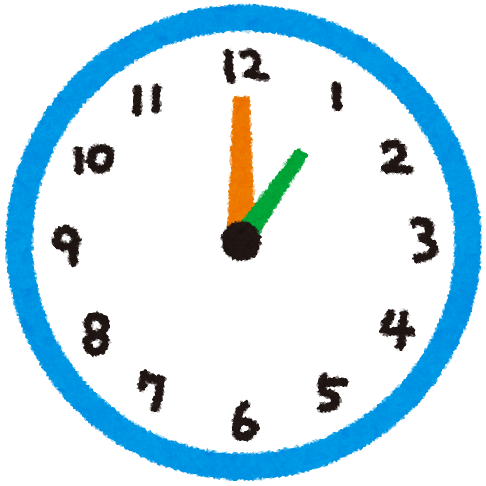 ポイント２　役割交代
① 相手の図形を見てはいけない。



③ 描き終えたら、紙を裏向けて待つ。
② 図形に関する質問を自由にできる。
３分間！
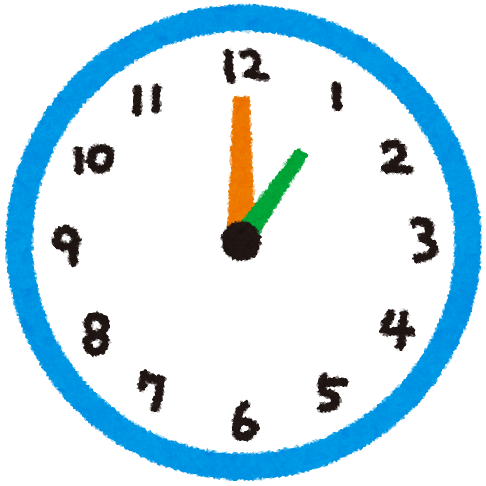 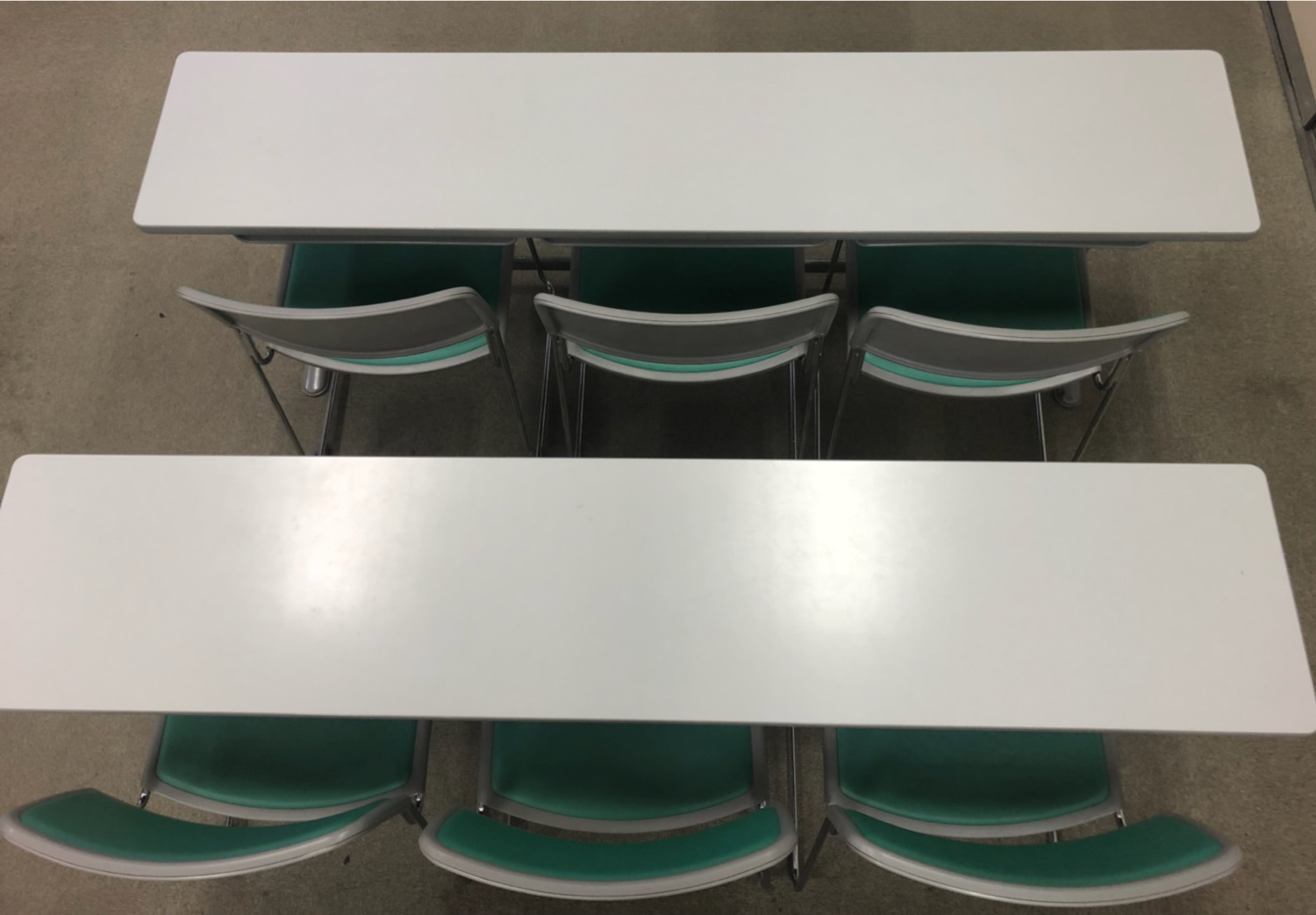 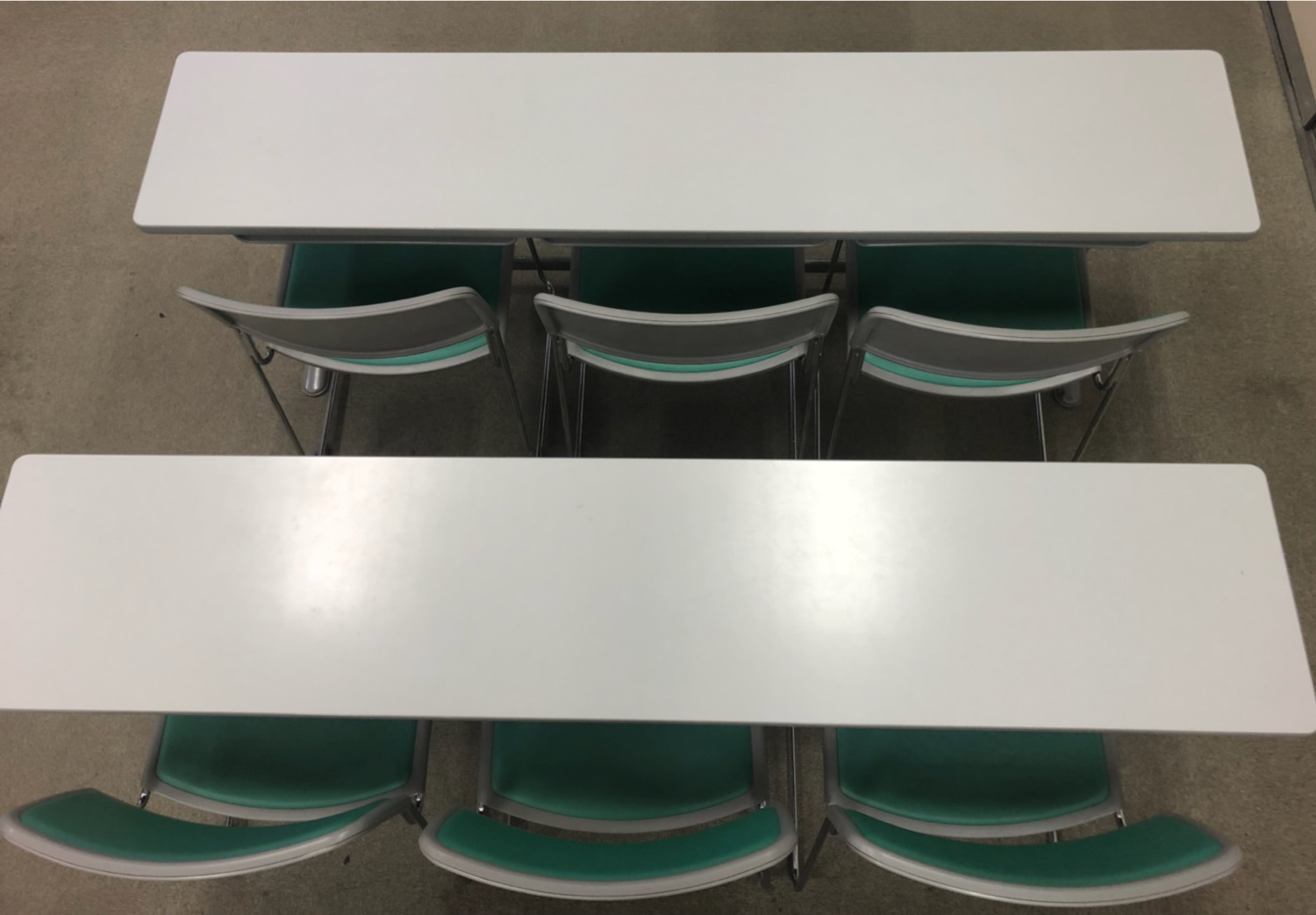 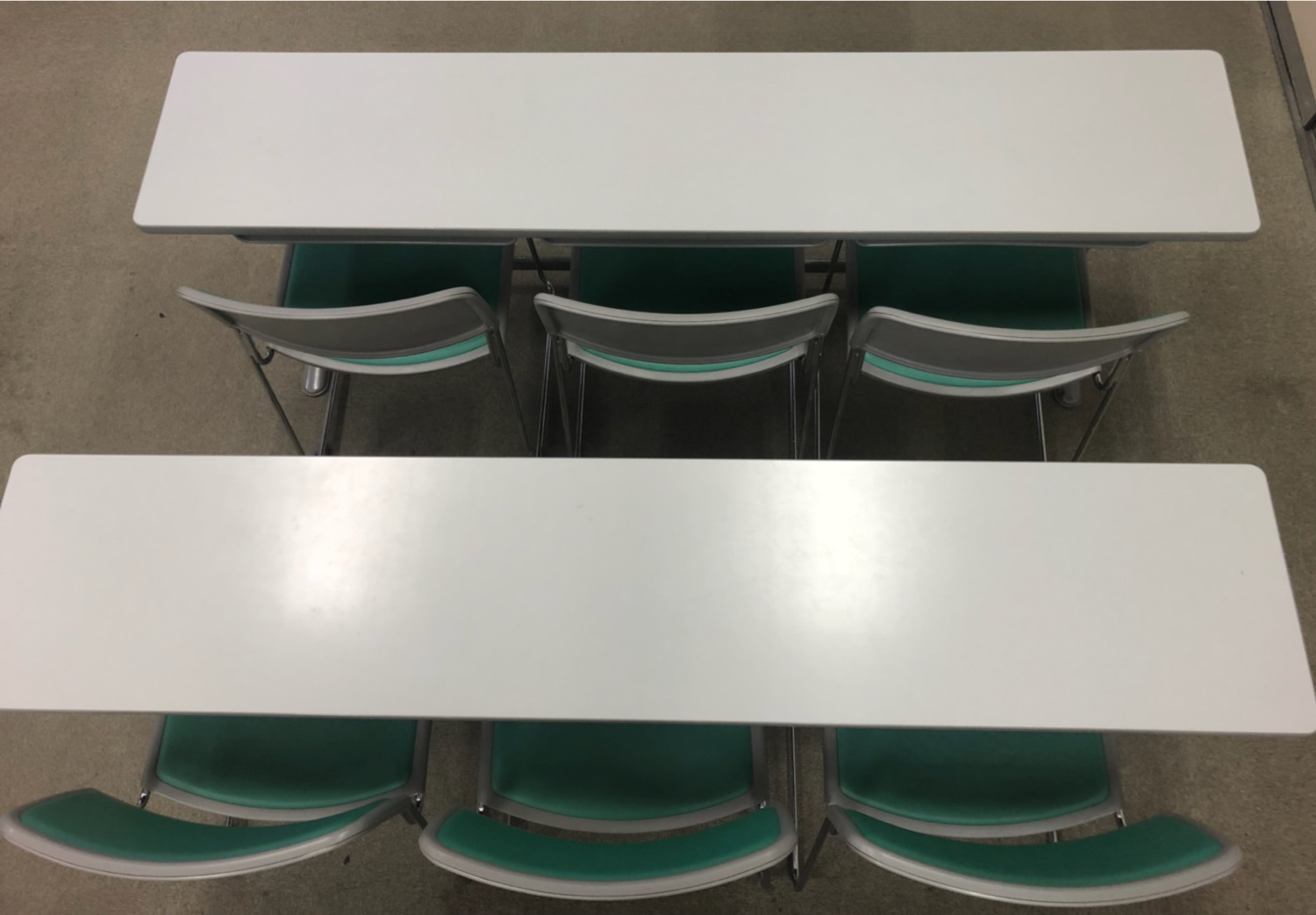 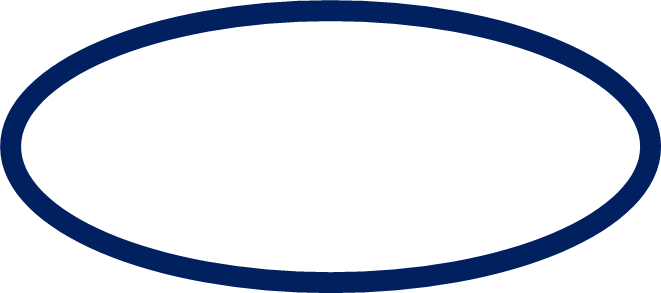 描
描
描
伝
伝
伝
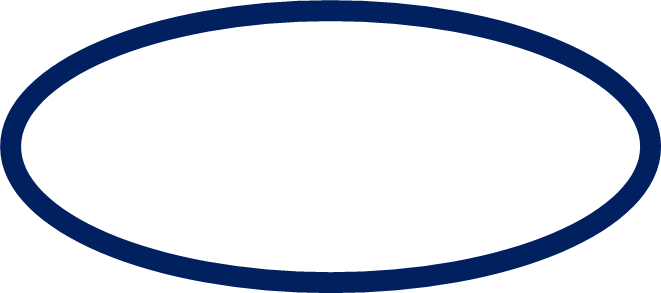 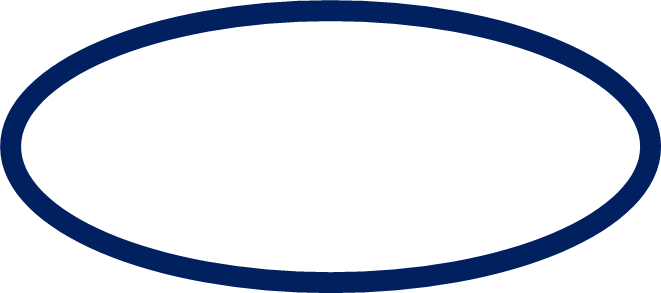 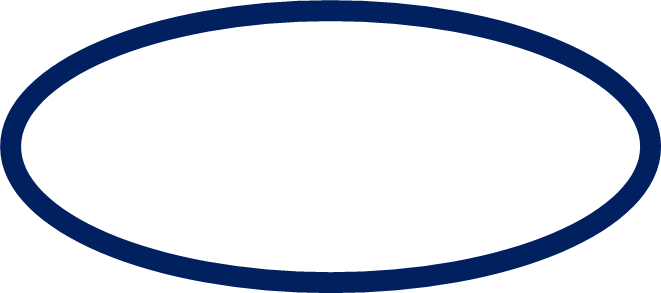 描
伝
描
描
伝
伝
ポイント２　役割交代
① 相手の図形を見てはいけない。



③ 描き終えたら、紙を裏向けて待つ。
② 図形に関する質問を自由にできる。
３分間！
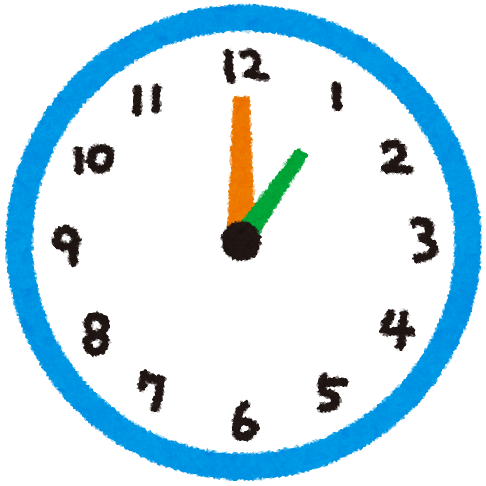 図形を伝える　ねらい
２回目
１回目
双方向の
コミュニケーション
一方的な
コミュニケーション
双方向のコミュニケーション
の大切さ
❌
小学生に向けて